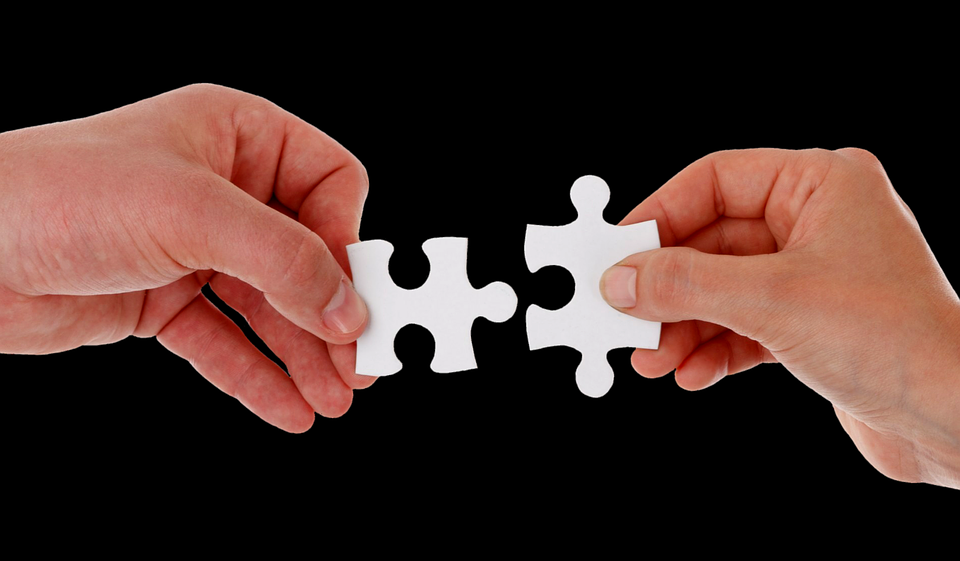 Light
Flash
Knowing Compound Words
[Speaker Notes: Notes for Teacher - < Information for further reference or explanation >
Suggestions: <Ideas/ Images/ Animations / Others – To make better representation of the content >
Source of Multimedia used in this slide -  <Please provide source URL where we find the image and the license agreement> 
https://pixabay.com/fr/photos/se-connecter-connexion-collaboration-2777620/]
Words
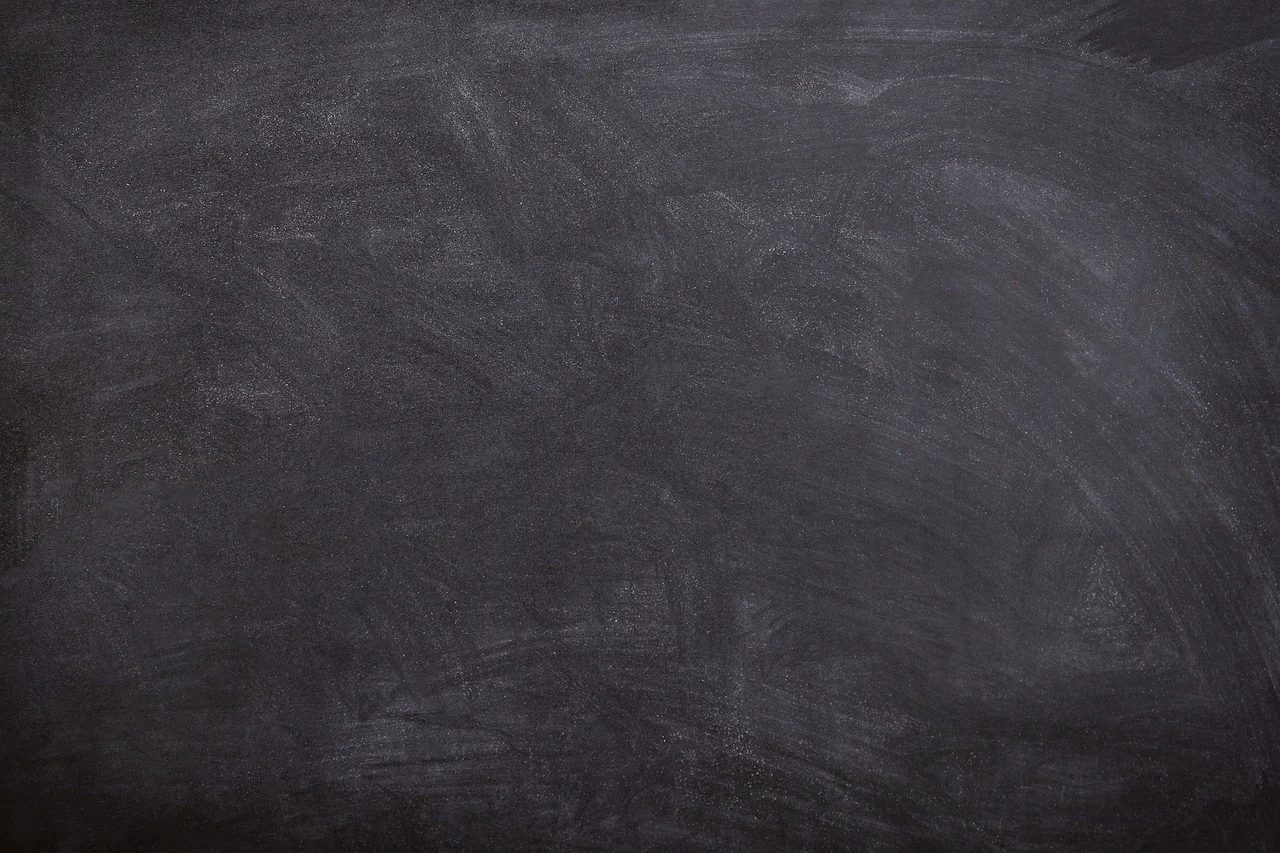 +
+
+
=
=
=
notebook
housefly
sunlight
book
fly
light
note
house
sun
Compound words
[Speaker Notes: Notes for Teacher - < Information for further reference or explanation >
Suggestions: <Ideas/ Images/ Animations / Others – To make better representation of the content >
Source of Multimedia used in this slide -  <Please provide source URL where we find the image and the license agreement> 
<black board> <https://pixabay.com/photos/black-board-traces-of-chalk-school-1072366/>]
Compound Words
Two small words combine            Compound words
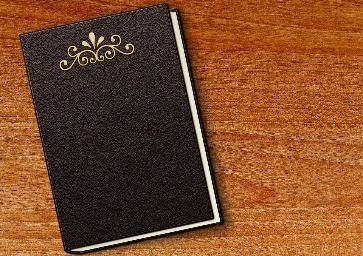 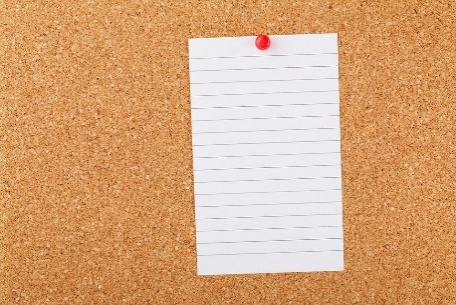 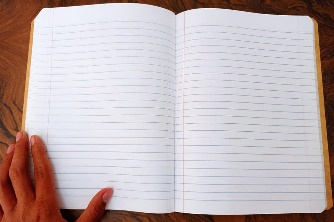 Note
+
=
Note     +        Book          =
Notebook
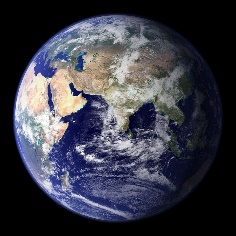 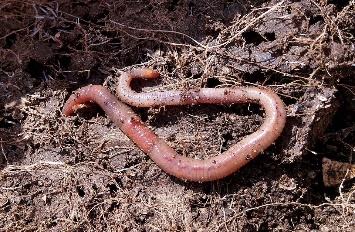 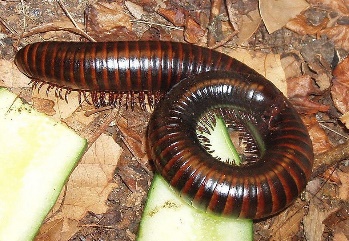 +
=
Earth       +        Worm        =
Earthworm
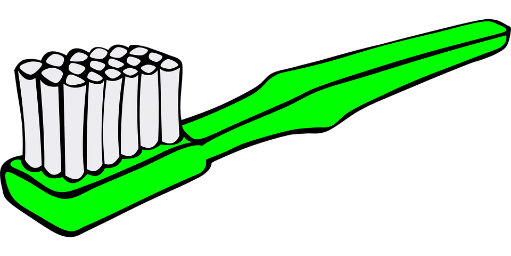 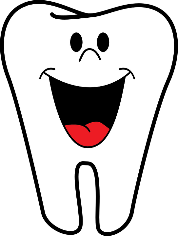 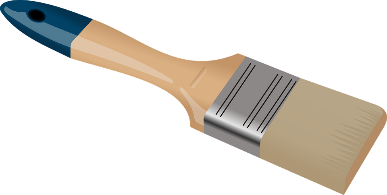 +
=
Toothbrush
Tooth     +       Brush          =
[Speaker Notes: Notes for Teacher - < Information for further reference or explanation >
Suggestions: <Ideas/ Images/ Animations / Others – To make better representation of the content >
Source of Multimedia used in this slide -  <Please provide source URL where we find the image and the license agreement> 
<note> https://pixabay.com/photos/blank-board-business-cork-board-89184/
Book - https://pixabay.com/photos/a-book-embossing-leather-empty-3040862/
Notebook - https://pixabay.com/photos/notebook-page-open-notepad-5978603/
Earth - https://pixabay.com/photos/earth-planet-space-world-11008/
Worm - https://pixabay.com/photos/millipede-myriapoda-centipede-11116/
Earthworm - https://pixabay.com/photos/worm-vermiculture-humus-earth-soil-1140767/
Tooth - https://pixabay.com/vectors/dentist-teeth-tooth-happy-smiling-158225/
Brush - https://pixabay.com/vectors/brush-construction-jims-card-paint-1297095/
<toothbrush> https://pixabay.com/vectors/toothbrush-green-dental-hygiene-311373/]
Types Of Compound Words
Compound words
Closed form
There is no space or hyphen between the words
Open form
There is a space between the words
Hyphenated
A hyphen separates the words
[Speaker Notes: Notes for Teacher - < Information for further reference or explanation >
Suggestions: <Ideas/ Images/ Animations / Others – To make better representation of the content >
Source of Multimedia used in this slide -  <Please provide source URL where we find the image and the license agreement>]
Closed Compounds
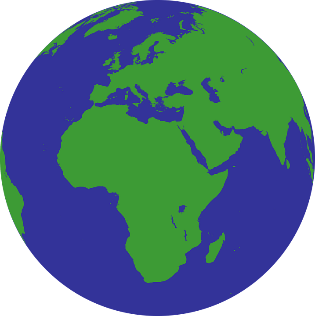 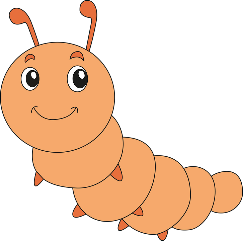 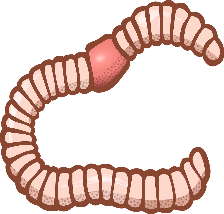 +
=
Earth
Earthworm
Worm
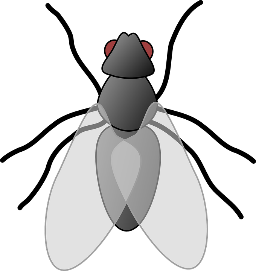 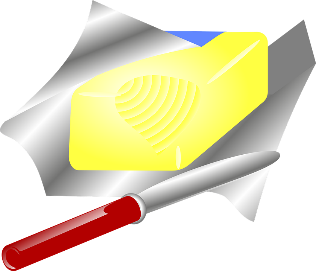 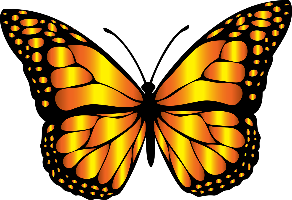 +
=
Butterfly
Butter
Fly
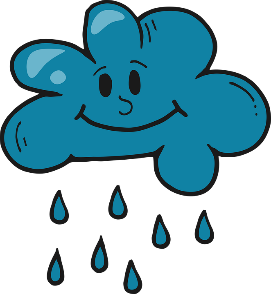 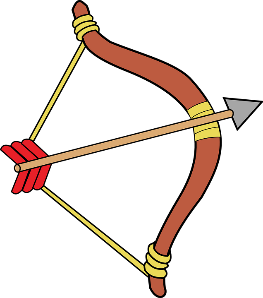 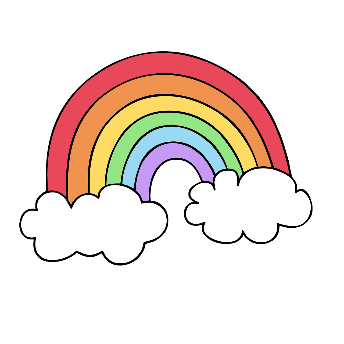 +
=
Rain
Rainbow
Bow
[Speaker Notes: Notes for Teacher - < Information for further reference or explanation >
Suggestions: <Ideas/ Images/ Animations / Others – To make better representation of the content >
Source of Multimedia used in this slide -  <Please provide source URL where we find the image and the license agreement> 
Earth - https://pixabay.com/vectors/globe-world-green-blue-earth-1579177/
Worm - https://pixabay.com/vectors/insect-caterpillar-worm-entomology-6595117/
<earthworm> <https://pixabay.com/vectors/alphabet-word-images-animal-worm-1295265/>
Butter - https://pixabay.com/vectors/butter-magerine-knife-pound-spread-25232/
Fly - https://pixabay.com/vectors/house-fly-fly-insect-flies-pest-24629/
<butterfly> <https://pixabay.com/vectors/animal-butterfly-chromatic-flying-2027356/>
Rain - https://pixabay.com/vectors/cloud-drawing-rain-raindrops-6664918/
Bow - https://pixabay.com/vectors/arrow-bow-indian-weapon-sports-160075/
<rainbow> <https://pixabay.com/illustrations/rainbow-cute-arts-kids-clipart-5112211/>]
Closed Compounds
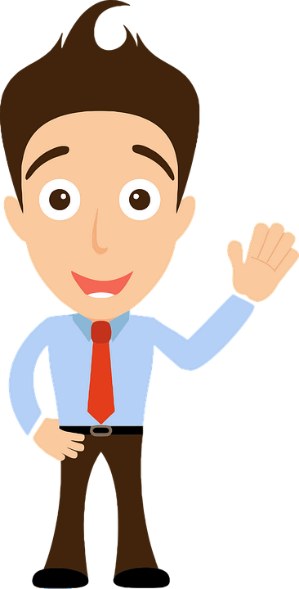 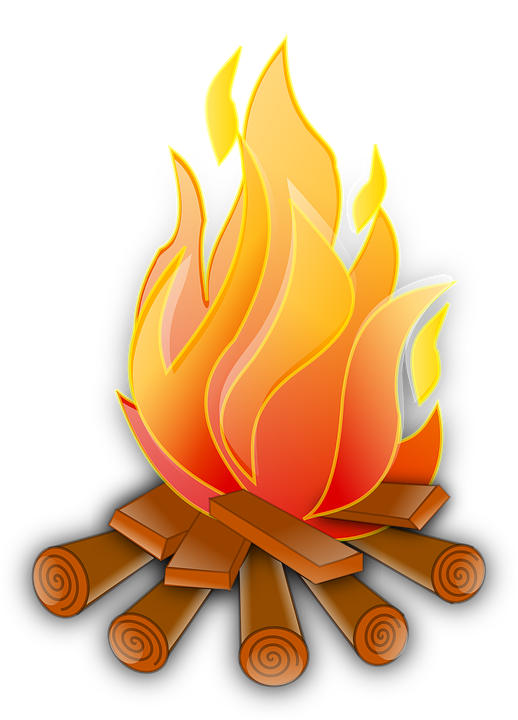 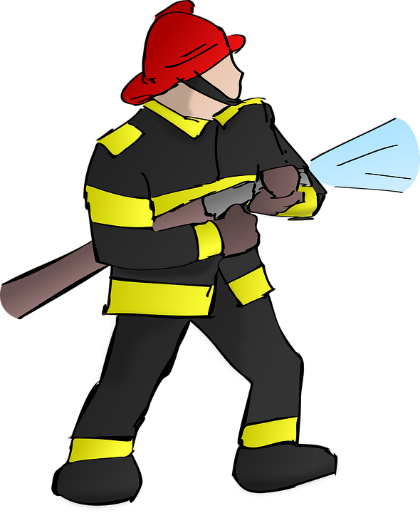 +
=
Fire
Fireman
Man
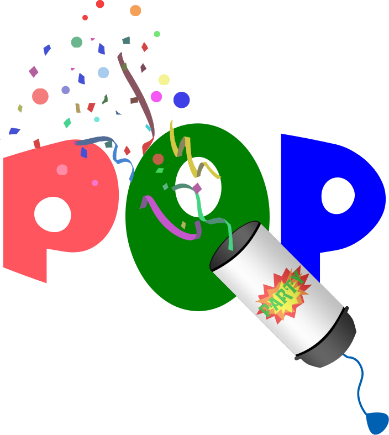 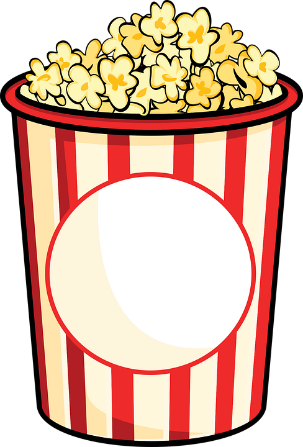 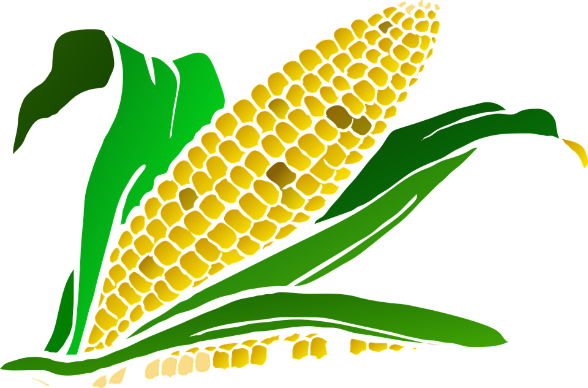 +
=
Pop
Popcorn
Corn
[Speaker Notes: Notes for Teacher - < Information for further reference or explanation >
Suggestions: <Ideas/ Images/ Animations / Others – To make better representation of the content >
Source of Multimedia used in this slide -  <Please provide source URL where we find the image and the license agreement> 
Fire - https://pixabay.com/vectors/fire-camp-bonfire-wood-heat-30231/
Man - https://pixabay.com/vectors/comic-characters-hello-man-smile-2023311/
Fireman - https://pixabay.com/vectors/firefighter-fire-fireman-hose-151712/
Pop - https://openclipart.org/detail/311059/pop
Corn - https://pixabay.com/vectors/corn-food-maize-plant-agriculture-296956/
Popcorn - https://pixabay.com/vectors/popcorn-box-snack-movie-cinema-4788367/]
Open Compounds
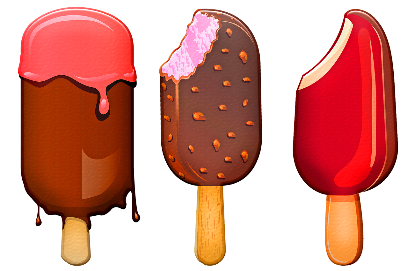 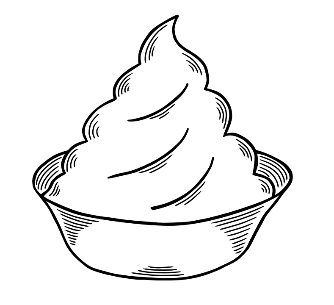 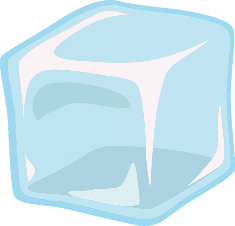 +
=
Ice
Ice cream
Cream
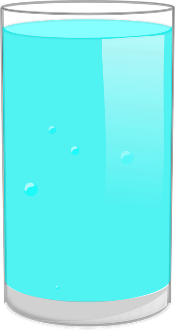 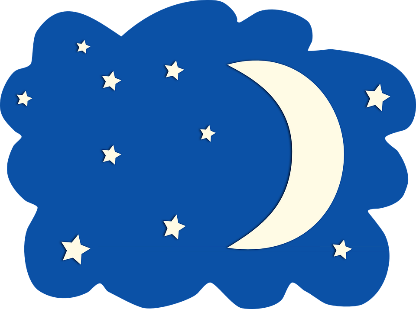 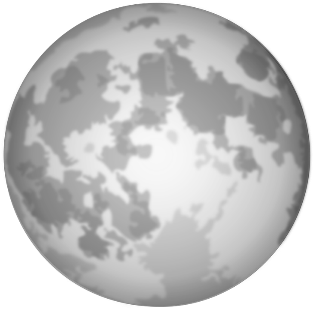 +
=
Full moon
Full
Moon
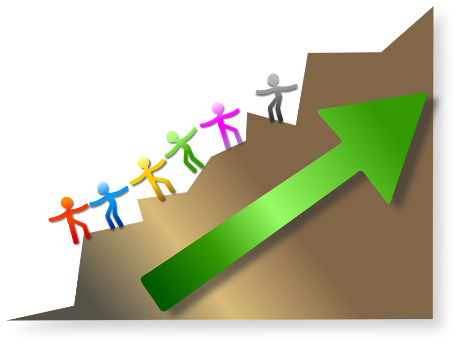 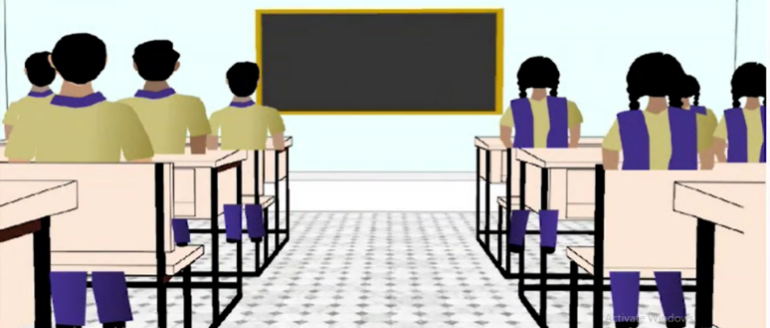 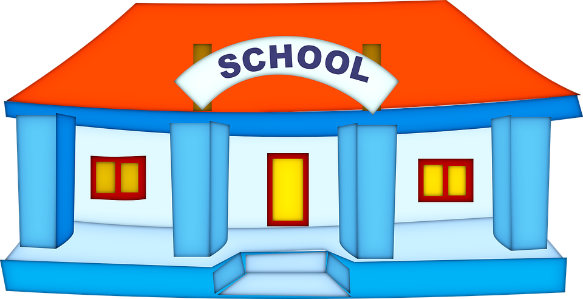 +
=
High
School
High
High school
School
[Speaker Notes: Notes for Teacher - < Information for further reference or explanation >
Suggestions: <Ideas/ Images/ Animations / Others – To make better representation of the content >
Source of Multimedia used in this slide -  <Please provide source URL where we find the image and the license agreement> 
Ice - https://pixabay.com/vectors/ice-cube-transparent-water-cold-576352/
Cream - https://pixabay.com/illustrations/cream-whipped-cream-bowl-dairy-6600553/
Ice cream - https://pixabay.com/illustrations/ice-cream-on-stick-ice-cream-4898244/
Full - https://pixabay.com/vectors/water-glass-full-drink-beverage-308595/
Cresent Moon - https://pixabay.com/vectors/moon-stars-sky-night-nature-blue-310151/
Full moon – https://pixabay.com/vectors/full-moon-moon-lunar-night-planet-151379/
High - https://pixabay.com/vectors/leadership-motivational-business-153250/
School – https://pixabay.com/vectors/school-building-education-property-295210/
High School - SSSVV]
Open Compounds
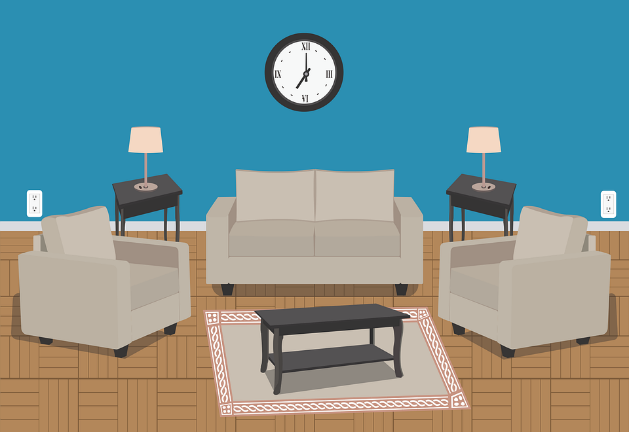 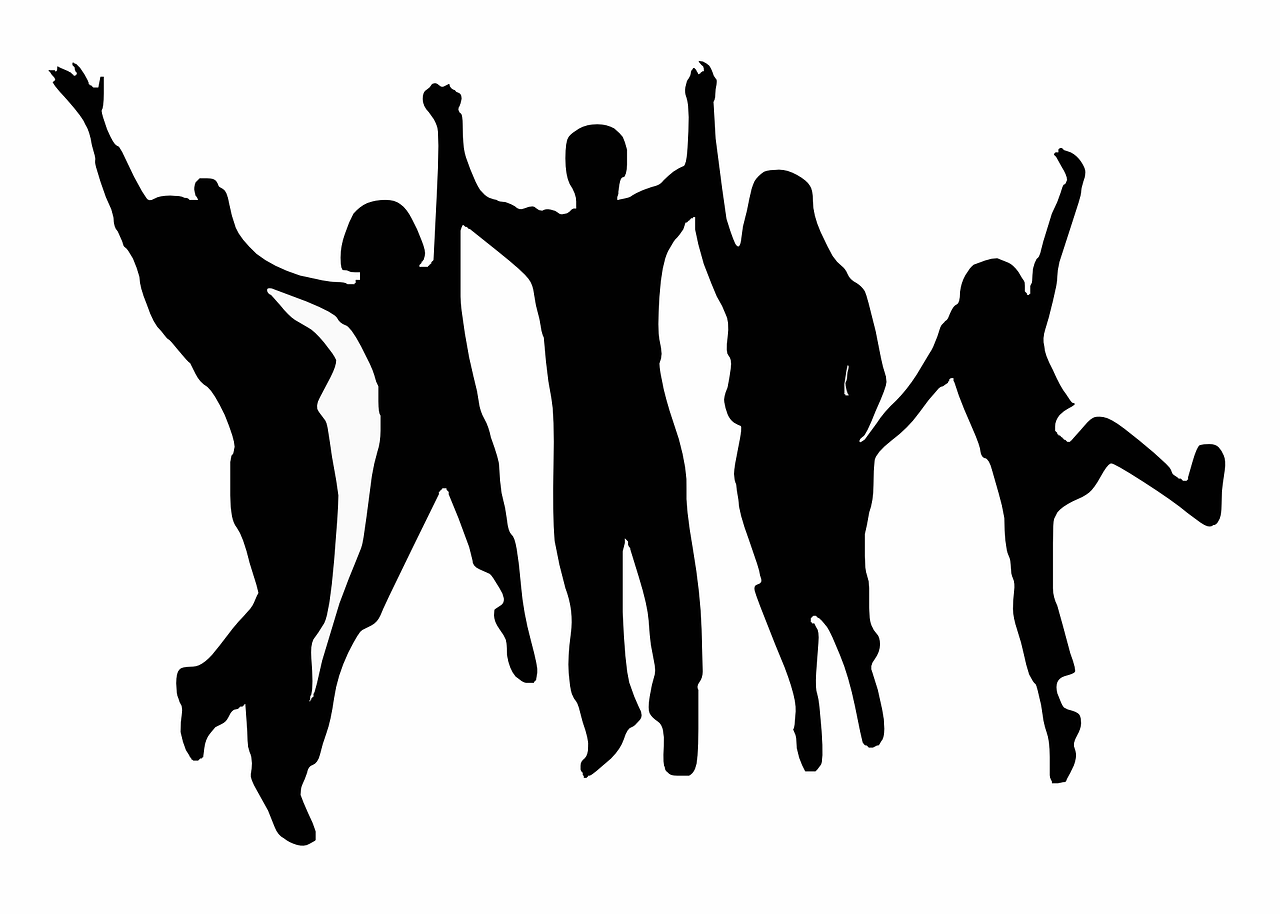 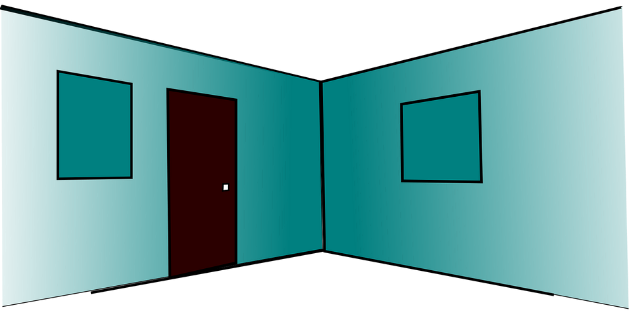 +
=
Living
Room
Living Room
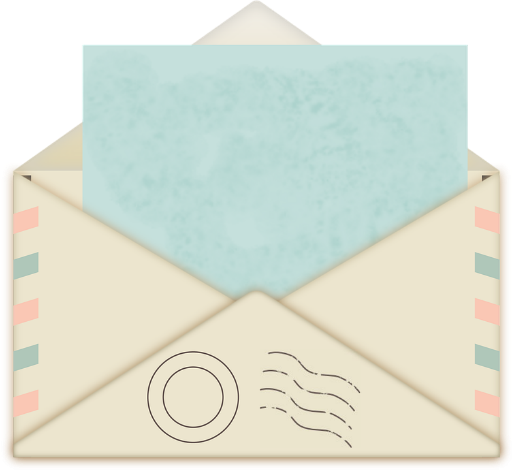 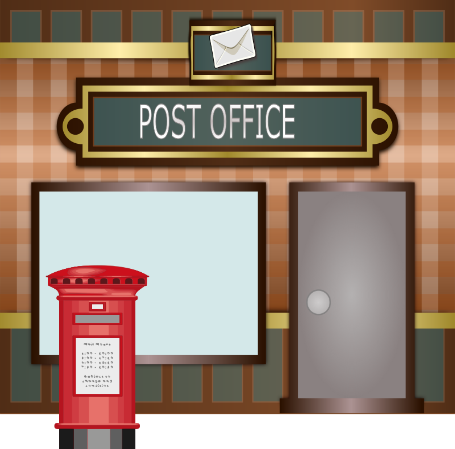 High
School
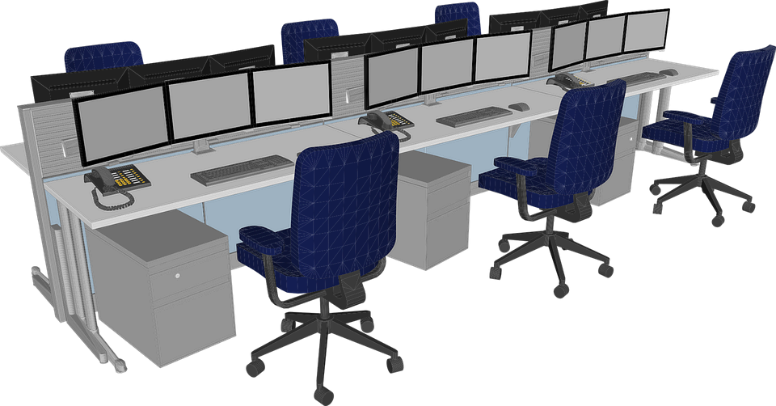 +
=
Post
Post Office
Office
[Speaker Notes: Notes for Teacher - < Information for further reference or explanation >
Suggestions: <Ideas/ Images/ Animations / Others – To make better representation of the content >
Source of Multimedia used in this slide -  <Please provide source URL where we find the image and the license agreement> 
Family – https://pixabay.com/vectors/cheering-happy-jumping-people-297419/
Room – https://pixabay.com/vectors/room-interior-door-empty-307048/
Living room - https://pixabay.com/vectors/living-room-home-room-furniture-3749761/
Letter - https://pixabay.com/vectors/envelope-mail-postage-post-office-3172770/
Office - https://pixabay.com/vectors/office-desks-chairs-workplace-6354296/
Post Office - https://openclipart.org/detail/327170/post-office]
Hyphenated Compounds
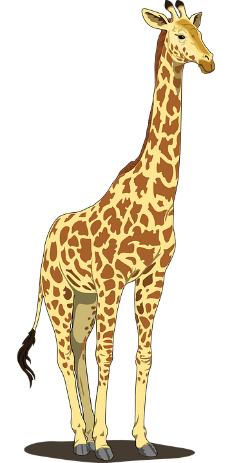 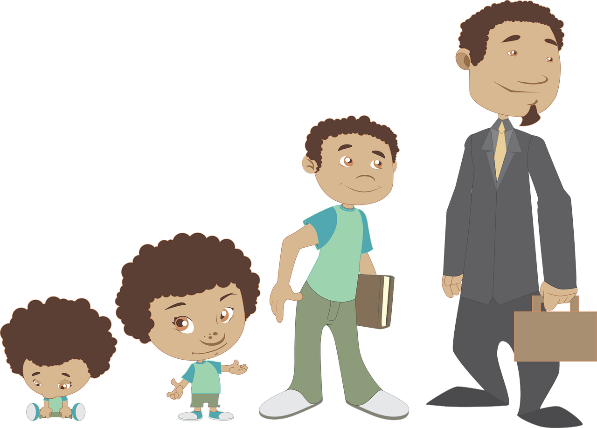 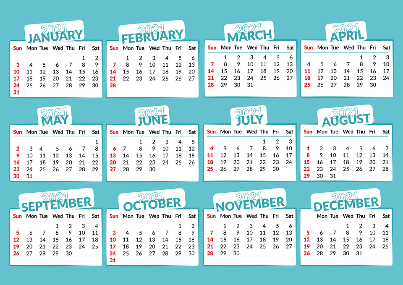 +
=
Long
Long-term
Term
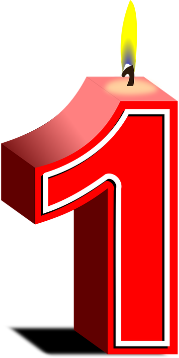 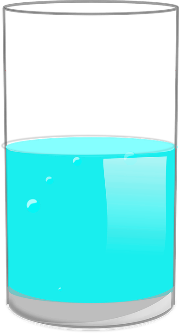 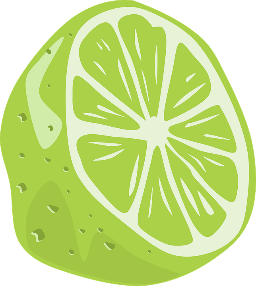 +
=
One-half
One
Half
High
School
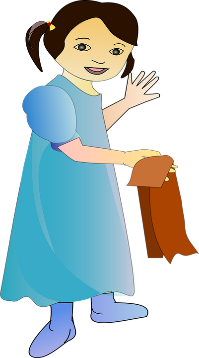 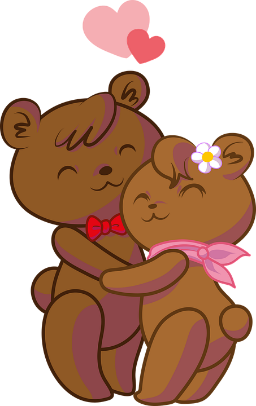 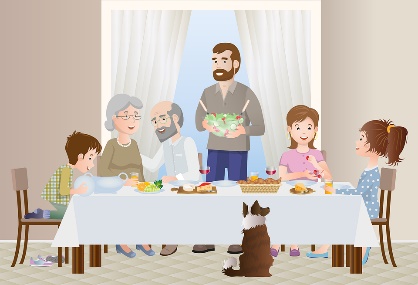 +
=
Get
Get-together
Together
[Speaker Notes: Notes for Teacher - < Information for further reference or explanation >
Suggestions: <Ideas/ Images/ Animations / Others – To make better representation of the content >
Source of Multimedia used in this slide -  <Please provide source URL where we find the image and the license agreement> 
Giraffe - https://pixabay.com/vectors/giraffe-tall-long-neck-long-legged-48393/
Term - https://pixabay.com/vectors/calendar-2021-year-date-months-5620762/
long term - https://pixabay.com/vectors/growth-man-boy-avatar-boy-avatar-5674053/
One - https://pixabay.com/vectors/birthday-candle-number-one-2024492/
Half - https://pixabay.com/vectors/glass-tumbler-liquid-blue-310750/
Lemon - https://pixabay.com/vectors/lime-fruit-food-lemon-citrus-25314/
Girl - https://pixabay.com/vectors/girl-child-kids-towel-1613946/
Bear hug - https://pixabay.com/vectors/bears-couple-love-hug-heart-6200535/
Get-together - https://pixabay.com/vectors/family-parents-grandparents-6351117/]
Hyphenated Compounds
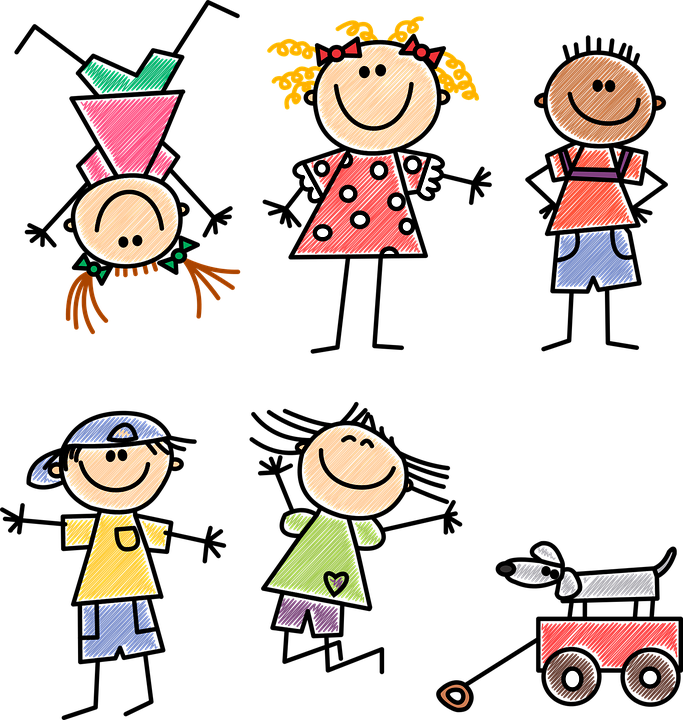 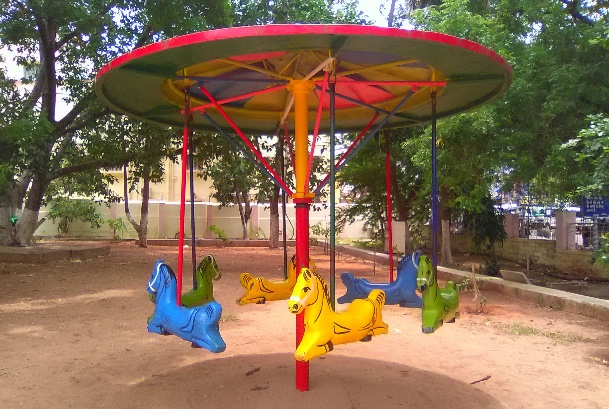 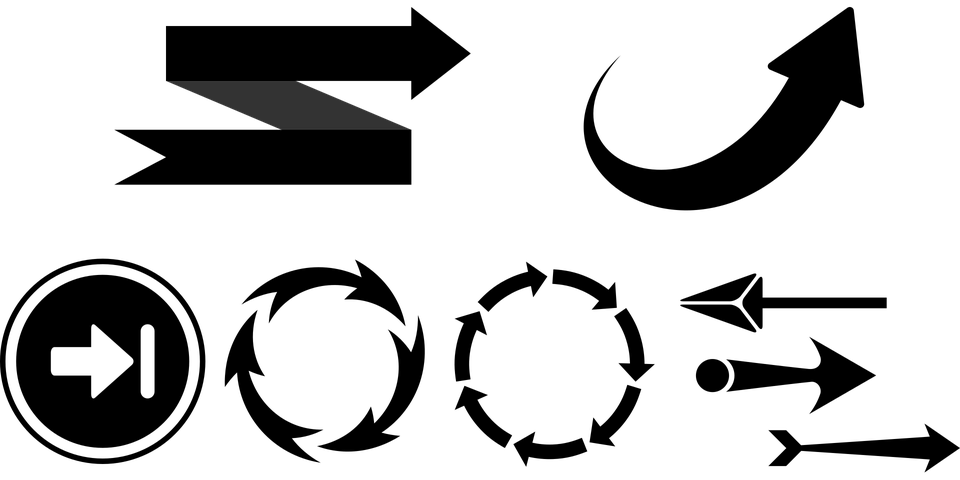 Go
+
+
=
Merry-go-round
Merry
Round
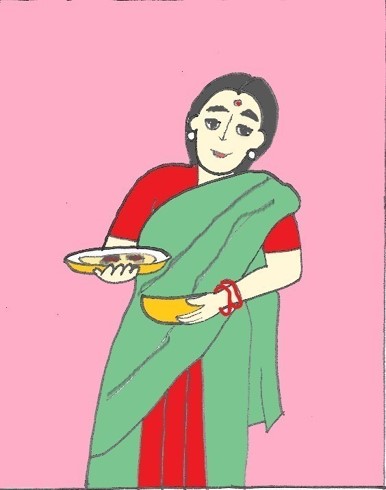 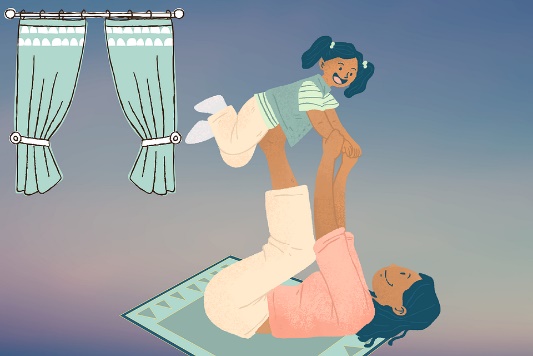 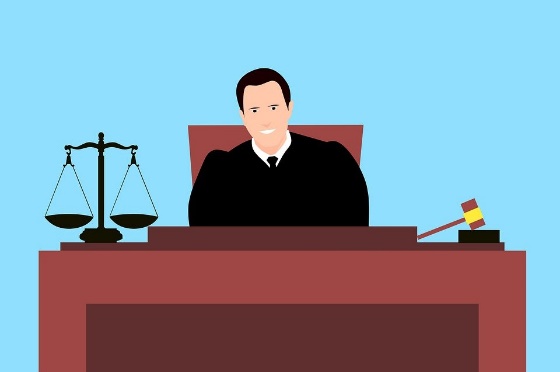 High
School
+
+
In
=
Mother-in-law
Mother
Law
[Speaker Notes: Notes for Teacher - < Information for further reference or explanation >
Suggestions: <Ideas/ Images/ Animations / Others – To make better representation of the content >
Source of Multimedia used in this slide -  <Please provide source URL where we find the image and the license agreement> 
Merry - https://pixabay.com/vectors/kids-drawing-scribble-lines-girl-3171905/
Round – https://pixabay.com/vectors/arrows-direction-round-right-4838655/
Merry-go-round – SSSVV
Mother - https://pixabay.com/illustrations/mother-daughter-play-family-love-6680895/
Law - https://pixabay.com/illustrations/judge-court-gavel-administration-5313542/]
Some more closed form compound words
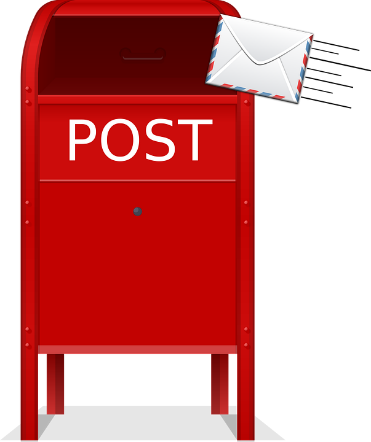 mail + box = mailbox  

grand + mother = grandmother
 
jelly + fish = jellyfish

wind + mill = windmill 

in + side = inside
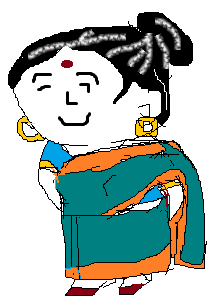 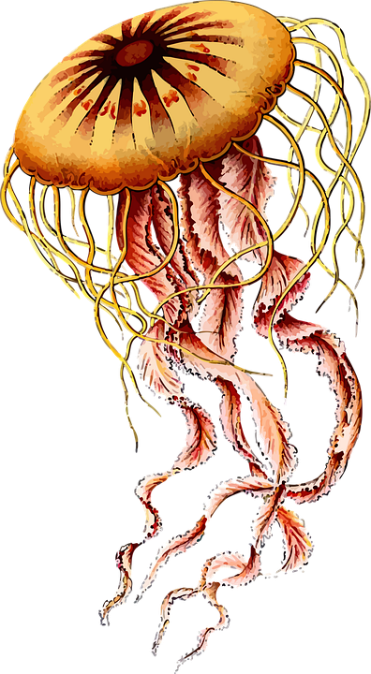 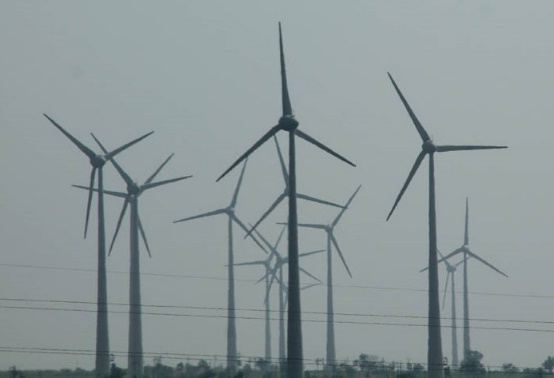 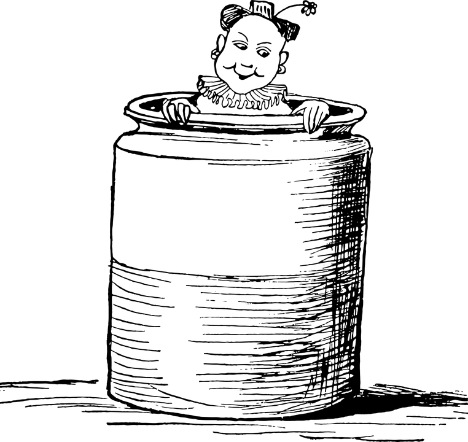 [Speaker Notes: Notes for Teacher - < Information for further reference or explanation >
Suggestions: <Ideas/ Images/ Animations / Others – To make better representation of the content >
Source of Multimedia used in this slide -  <Please provide source URL where we find the image and the license agreement> 
Postbox - https://pixabay.com/vectors/mail-post-letter-envelope-mailbox-6551666/
<grandmother> <SSSVV>
Jellyfish - https://pixabay.com/vectors/animal-art-forms-in-nature-jellyfish-1298203/
<windmill> <SSSVV>
Inside - https://pixabay.com/vectors/edward-lear-sketch-vintage-1823632/]
Some more closed form compound words
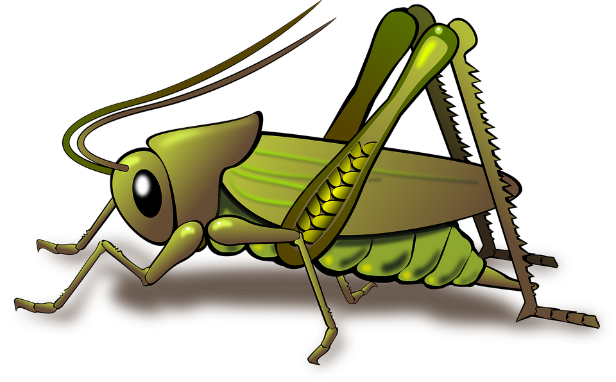 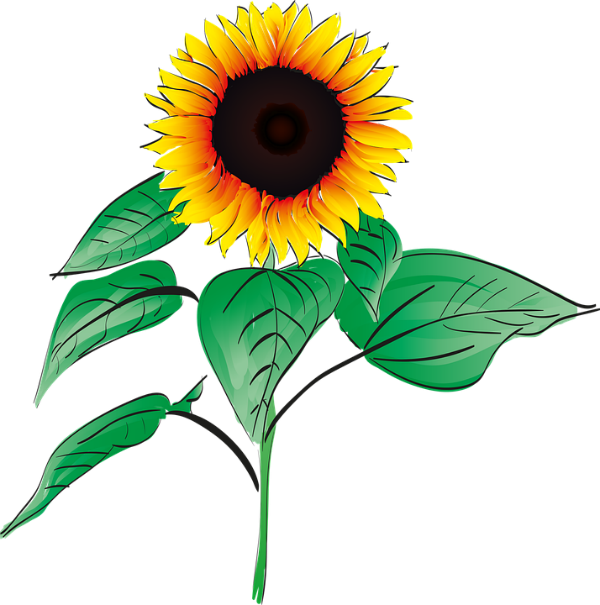 grass + hopper = grasshopper 

Sun + flower = sunflower 

moon + light = moonlight

basket + ball = basketball
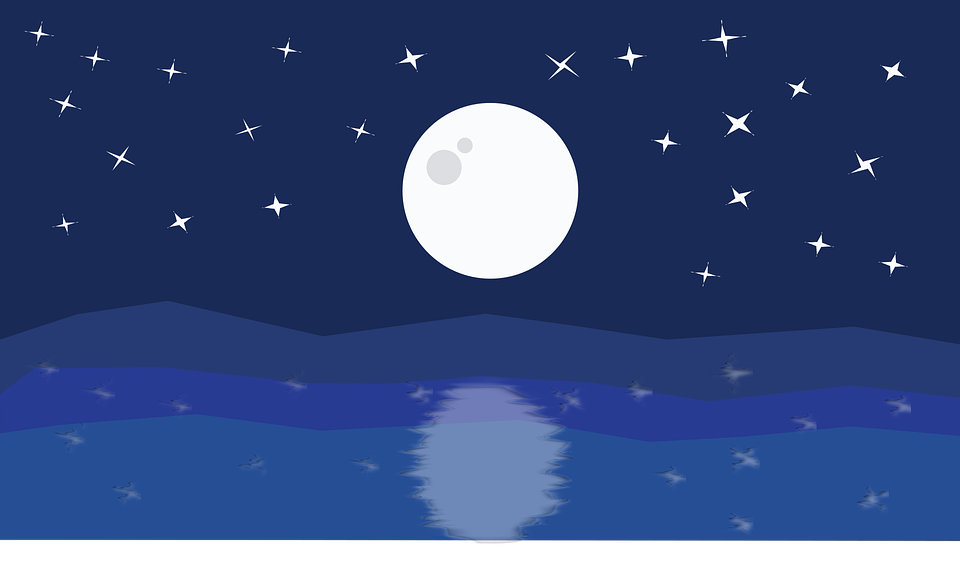 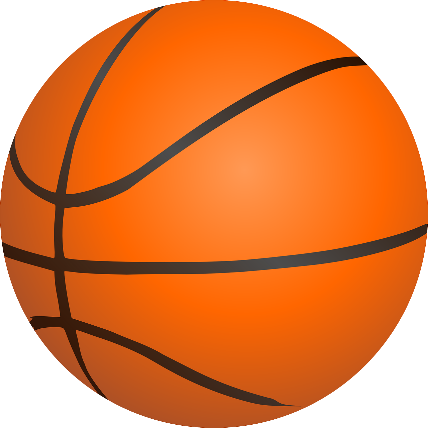 [Speaker Notes: Notes for Teacher - < Information for further reference or explanation >
Suggestions: <Ideas/ Images/ Animations / Others – To make better representation of the content >
Source of Multimedia used in this slide -  <Please provide source URL where we find the image and the license agreement> 
Grasshopper - https://pixabay.com/vectors/animal-grasshopper-insect-nature-1296187/
Sunflower - https://pixabay.com/vectors/sunflower-summer-plant-garden-1563432/
Moonlight - https://pixabay.com/vectors/moon-sea-ocean-night-moonlight-4563611/
<basketball> <https://pixabay.com/vectors/basketball-ball-sports-orange-157925/>]
Compound words in sentences
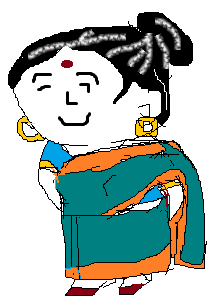 My grandmother is coming home for the holidays.

2. The earthworm is a friend of the farmer.

3. I like to watch butterflies fly.

4. Vikram is eating popcorn.

5. Renu is playing basketball.
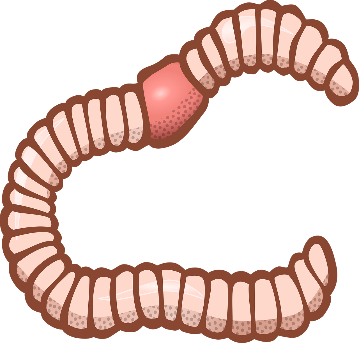 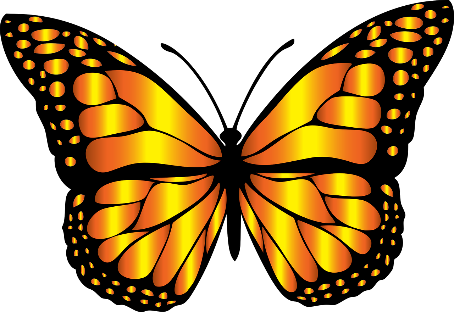 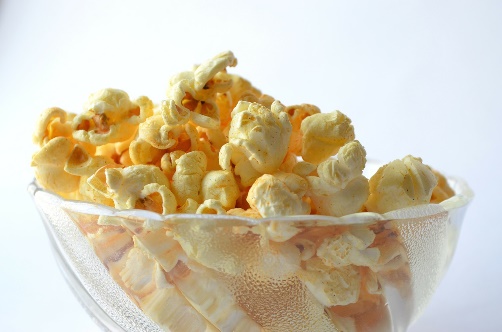 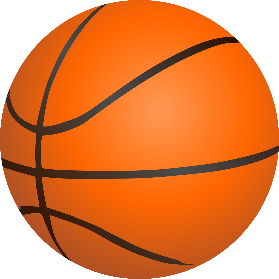 [Speaker Notes: Notes for Teacher - < Information for further reference or explanation >
Suggestions: <Ideas/ Images/ Animations / Others – To make better representation of the content >
Source of Multimedia used in this slide -  <Please provide source URL where we find the image and the license agreement> 
<earthworm> <https://pixabay.com/vectors/alphabet-word-images-animal-worm-1295265/>
<butterfly> <https://pixabay.com/vectors/animal-butterfly-chromatic-flying-2027356/>
<popcorn> <https://pixabay.com/photos/popcorn-food-snack-bowl-yellow-166839/>
<sunflower> <SSSVV>
<grandmother> <SSSVV>]
MM INDEX
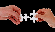 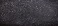 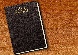 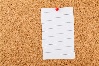 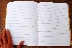 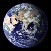 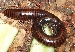 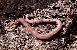 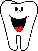 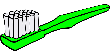 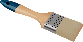 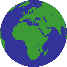 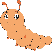 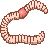 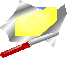 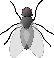 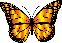 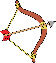 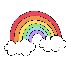 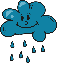 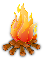 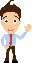 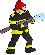 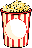 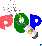 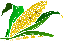 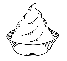 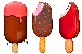 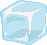 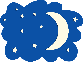 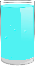 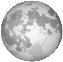 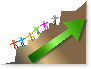 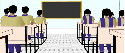 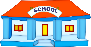 [Speaker Notes: Notes for Teacher - < Information for further reference or explanation >
Suggestions: <Ideas/ Images/ Animations / Others – To make better representation of the content >
Source of Multimedia used in this slide -  <Please provide source URL where we find the image and the license agreement>]
MM INDEX
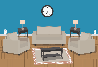 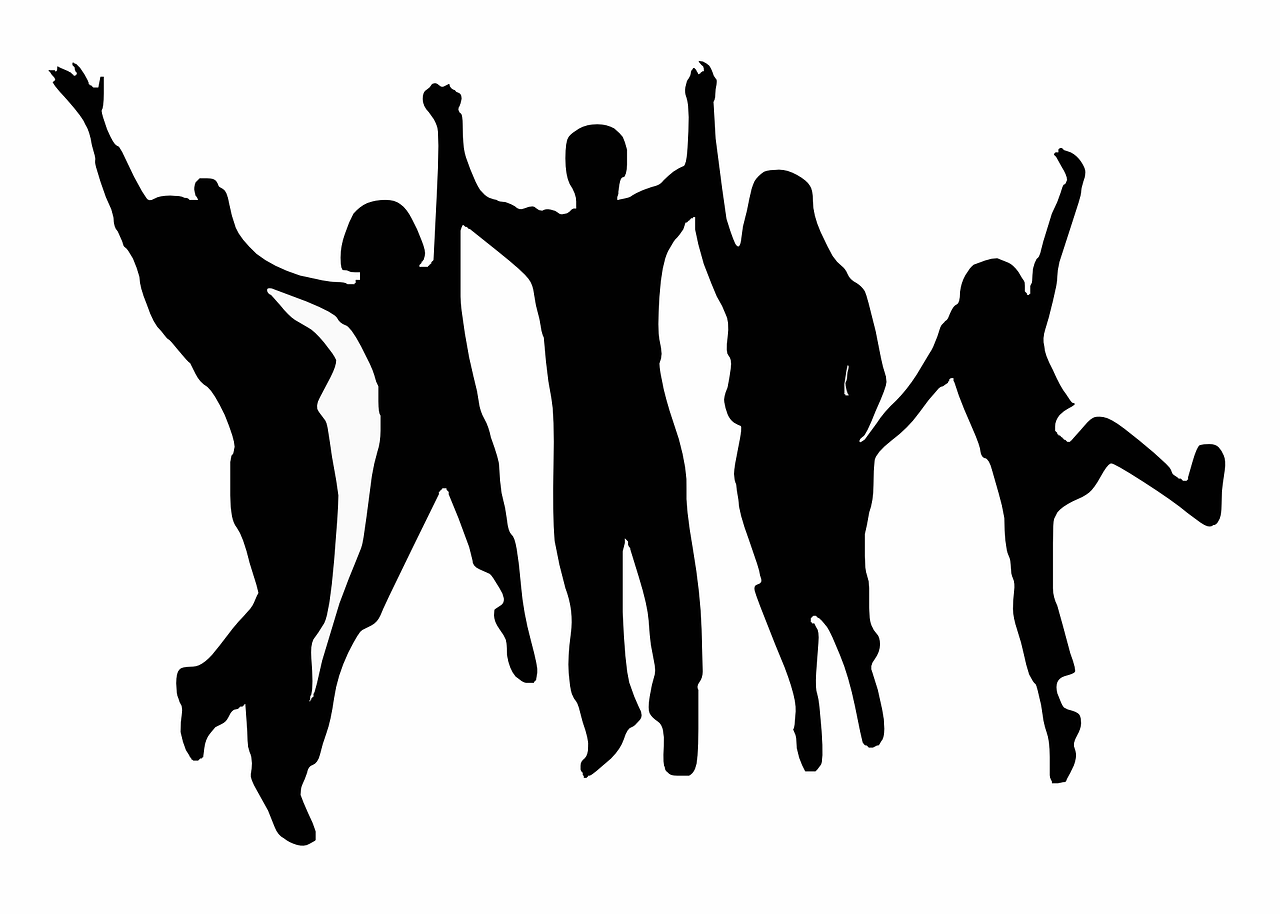 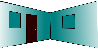 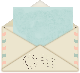 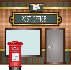 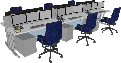 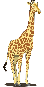 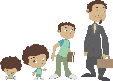 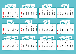 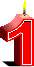 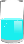 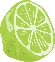 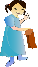 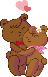 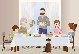 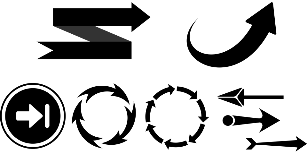 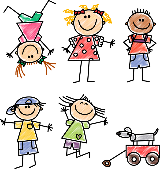 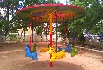 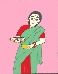 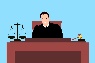 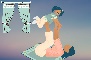 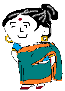 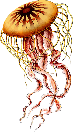 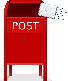 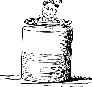 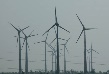 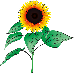 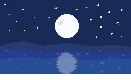 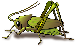 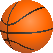 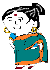 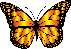 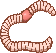 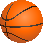 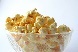 [Speaker Notes: Notes for Teacher - < Information for further reference or explanation >
Suggestions: <Ideas/ Images/ Animations / Others – To make better representation of the content >
Source of Multimedia used in this slide -  <Please provide source URL where we find the image and the license agreement>]